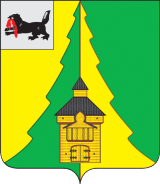 ОТЧЕТ ОБ ИСПОЛНЕНИИ БЮДЖЕТА МУНИЦИПАЛЬНОГО ОБРАЗОВАНИЯ «НИЖНЕИЛИМСКИЙ РАЙОН» ЗА 2015 ГОД
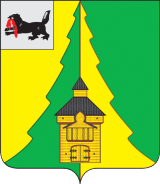 ТАБЛИЦА 1. ОСНОВНЫЕ ПАРАМЕТРЫ БЮДЖЕТА РАЙОНА В 2015 ГОДУ
тыс. рублей
2
ФИНАНСОВОЕ УПРАВЛЕНИЕ АДМИНИСТРАЦИИ НИЖНЕИЛИМСКОГО МУНИЦИПАЛЬНОГО РАЙОНА
ТАБЛИЦА 2. ДОХОДЫ БЮДЖЕТА РАЙОНА: ИСПОЛНЕНИЕ В 2014-2015 ГОДАХ
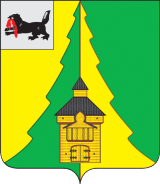 тыс. рублей
3
ОТЧЕТ ОБ ИСПОЛНЕНИИ БЮДЖЕТА МО «НИЖНЕИЛИМСКИЙ РАЙОН» ЗА 2015 ГОД
ДИАГРАММА 1. ДОХОДЫ БЮДЖЕТА РАЙОНА: ИСПОЛНЕНИЕ В 2014-2015 ГОДАХ
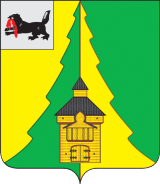 тыс. рублей
100%
-522,7
105%
+19 674,2
101%
+19 151,5
4
ФИНАНСОВОЕ УПРАВЛЕНИЕ АДМИНИСТРАЦИИ НИЖНЕИЛИМСКОГО МУНИЦИПАЛЬНОГО РАЙОНА
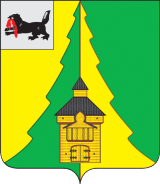 ТАБЛИЦА 3. НАЛОГОВЫЕ ДОХОДЫ 
БЮДЖЕТА РАЙОНА В 2015 ГОДУ
тыс. рублей
5
ОТЧЕТ ОБ ИСПОЛНЕНИИ БЮДЖЕТА МО «НИЖНЕИЛИМСКИЙ РАЙОН» ЗА 2015 ГОД
ТАБЛИЦА 3. НЕНАЛОГОВЫЕ ДОХОДЫ 
БЮДЖЕТА РАЙОНА В 2015 ГОДУ
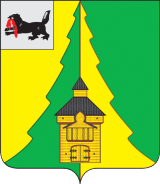 тыс. рублей
6
ФИНАНСОВОЕ УПРАВЛЕНИЕ АДМИНИСТРАЦИИ НИЖНЕИЛИМСКОГО МУНИЦИПАЛЬНОГО РАЙОНА
ДИАГРАММА 2. НАЛОГОВЫЕ И НЕНАЛОГОВЫЕ ДОХОДЫ БЮДЖЕТА РАЙОНА: ИСПОЛНЕНИЕ В 2014-2015 ГОДАХ
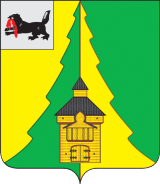 тыс. рублей
116%
+13 380,7
102%
+6 293,5
105%
+19 674,2
7
ОТЧЕТ ОБ ИСПОЛНЕНИИ БЮДЖЕТА МО «НИЖНЕИЛИМСКИЙ РАЙОН» ЗА 2015 ГОД
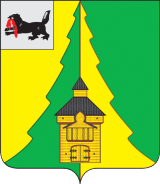 ТАБЛИЦА 4. НАЛОГОВЫЕ ДОХОДЫ 
БЮДЖЕТА РАЙОНА:
ИСПОЛНЕНИЕ В 2014-2015 ГОДАХ
тыс. рублей
8
ФИНАНСОВОЕ УПРАВЛЕНИЕ АДМИНИСТРАЦИИ НИЖНЕИЛИМСКОГО МУНИЦИПАЛЬНОГО РАЙОНА
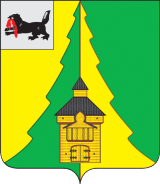 ДИАГРАММА 3. НАЛОГОВЫЕ ДОХОДЫ БЮДЖЕТА РАЙОНА: ИСПОЛНЕНИЕ В 2014-2015 ГОДАХ
тыс. рублей
2014 год – 313 216,7
2015 год – 319 510,2
– налог на доходы физических лиц – основной налогообразующий          налог
– прочие налоговые доходы (акцизы по подакцизным товарам; налоги на совокупный доход, налоги на имущество, государственная пошлина)
10
ФИНАНСОВОЕ УПРАВЛЕНИЕ АДМИНИСТРАЦИИ НИЖНЕИЛИМСКОГО МУНИЦИПАЛЬНОГО РАЙОНА
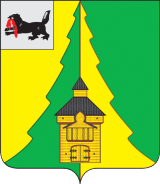 ТАБЛИЦА 4. НЕНАЛОГОВЫЕ ДОХОДЫ 
БЮДЖЕТА РАЙОНА: 
ИСПОЛНЕНИЕ В 2014-2015 ГОДАХ
тыс. рублей
9
ОТЧЕТ ОБ ИСПОЛНЕНИИ БЮДЖЕТА МО «НИЖНЕИЛИМСКИЙ РАЙОН» ЗА 2015 ГОД
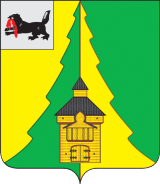 ДИАГРАММА 4. НЕНАЛОГОВЫЕ ДОХОДЫ БЮДЖЕТА РАЙОНА: ИСПОЛНЕНИЕ В 2014-2015 ГОДАХ
тыс. рублей
2014 год – 84 914,7
2015 год – 98 295,4
– доходы от оказания платных услуг
– доходы от использования имущества
– прочие неналоговые доходы (платежи при пользовании природными ресурсами; доходы от продажи материальных и нематериальных активов, штрафы, санкции, возмещение ущерба)
11
ОТЧЕТ ОБ ИСПОЛНЕНИИ БЮДЖЕТА МО «НИЖНЕИЛИМСКИЙ РАЙОН» ЗА 2015 ГОД
МЕЖБЮДЖЕТНЫЕ ТРАНСФЕРТЫ (МБТ)
(безвозмездные поступления - БП) –
средства, предоставляемые одним бюджетом бюджетной системы Российской Федерации другому бюджету Российской Федерации
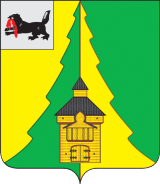 12
ФИНАНСОВОЕ УПРАВЛЕНИЕ АДМИНИСТРАЦИИ НИЖНЕИЛИМСКОГО МУНИЦИПАЛЬНОГО РАЙОНА
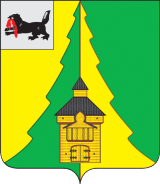 ТАБЛИЦА 5. БЕЗВОЗМЕЗДНЫЕ ПОСТУПЛЕНИЯ В БЮДЖЕТ РАЙОНА: ИСПОЛНЕНИЕ В 2014-2015 ГОДАХ
тыс. рублей
13
ОТЧЕТ ОБ ИСПОЛНЕНИИ БЮДЖЕТА МО «НИЖНЕИЛИМСКИЙ РАЙОН» ЗА 2015 ГОД
ДИАГРАММА 5. БЕЗВОЗМЕЗДНЫЕ ПОСТУПЛЕНИЯ 
В БЮДЖЕТ РАЙОНА: ИСПОЛНЕНИЕ В 2014-2015 ГОДАХ
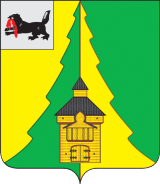 тыс. рублей
76%
-18 774,0
102%
+18 251,3
100%
-522,7
14
ФИНАНСОВОЕ УПРАВЛЕНИЕ АДМИНИСТРАЦИИ НИЖНЕИЛИМСКОГО МУНИЦИПАЛЬНОГО РАЙОНА
ТАБЛИЦА 6. БЕЗВОЗМЕЗДНЫЕ ПОСТУПЛЕНИЯ В БЮДЖЕТ РАЙОНА ПО НАПРАВЛЕНИЯМ И ВИДАМ 
В 2015 ГОДУ
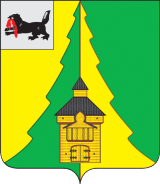 тыс. рублей
15
ОТЧЕТ ОБ ИСПОЛНЕНИИ БЮДЖЕТА МО «НИЖНЕИЛИМСКИЙ РАЙОН» ЗА 2015 ГОД
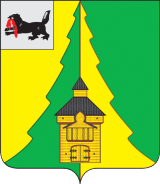 ТАБЛИЦА 7. СТРУКТУРА  БЕЗВОЗМЕЗДНЫХ ПОСТУПЛЕНИЙ В БЮДЖЕТ РАЙОНА ПО ВИДАМ
В 2014-2015 ГОДАХ
тыс. рублей
16
ФИНАНСОВОЕ УПРАВЛЕНИЕ АДМИНИСТРАЦИИ НИЖНЕИЛИМСКОГО МУНИЦИПАЛЬНОГО РАЙОНА
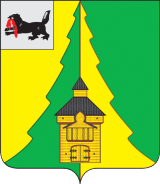 ТАБЛИЦА 8. РАСХОДНАЯ ЧАСТЬ 
БЮДЖЕТА РАЙОНА В 2015 ГОДУ
тыс. рублей
17
ОТЧЕТ ОБ ИСПОЛНЕНИИ БЮДЖЕТА МО «НИЖНЕИЛИМСКИЙ РАЙОН» ЗА 2015 ГОД
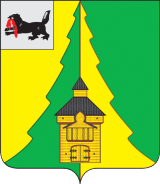 ТАБЛИЦА 9. АНАЛИЗ ИСПОЛНЕНИЯ БЮДЖЕТА РАЙОНА ПО ГРУППАМ И НАПРАВЛЕНИЯМ РАСХОДОВ В 2014-2015 ГОДАХ
тыс. рублей
18
ФИНАНСОВОЕ УПРАВЛЕНИЕ АДМИНИСТРАЦИИ НИЖНЕИЛИМСКОГО МУНИЦИПАЛЬНОГО РАЙОНА
ДИАГРАММА 6. РАСХОДЫ БЮДЖЕТ РАЙОНА: ИСПОЛНЕНИЕ В 2014-2015 ГОДАХ
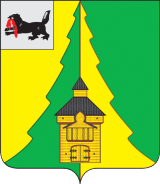 тыс. рублей
79%
-4 070,4
90%
-17 260,0
103%
+31 655,6
101%
+10 325,2
19
ОТЧЕТ ОБ ИСПОЛНЕНИИ БЮДЖЕТА МО «НИЖНЕИЛИМСКИЙ РАЙОН» ЗА 2015 ГОД
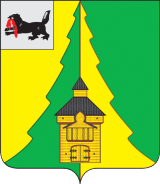 ДИАГРАММА 7. СОЦИАЛЬНО ЗНАЧИМЫЕ РАСХОДЫ БЮДЖЕТА РАЙОНА: ИСПОЛНЕНИЕ В 2014-2015 ГОДАХ
тыс. рублей
114%
+6 921,2
116%
+10 544,9
101%
+14 189,5
103%
+31 655,6
20
ФИНАНСОВОЕ УПРАВЛЕНИЕ АДМИНИСТРАЦИИ НИЖНЕИЛИМСКОГО МУНИЦИПАЛЬНОГО РАЙОНА
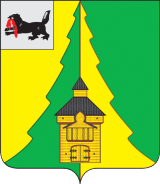 ТАБЛИЦА 10. АНАЛИЗ РАСХОДОВ БЮДЖЕТА РАЙОНА НА ЗАРАБОТНУЮ ПЛАТУ С НАЧИСЛЕНИЯМИ В 2014-2015 ГОДАХ
тыс. рублей
21
ОТЧЕТ ОБ ИСПОЛНЕНИИ БЮДЖЕТА МО «НИЖНЕИЛИМСКИЙ РАЙОН» ЗА 2015 ГОД
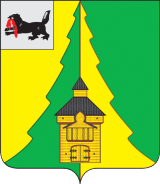 ТАБЛИЦА 11. РЕАЛИЗАЦИЯ УКАЗОВ 
ПРЕЗИДЕНТА РФ В 2014-2015 ГОДАХ
тыс. рублей
22
ФИНАНСОВОЕ УПРАВЛЕНИЕ АДМИНИСТРАЦИИ НИЖНЕИЛИМСКОГО МУНИЦИПАЛЬНОГО РАЙОНА
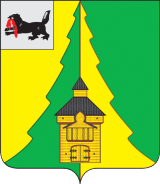 ТАБЛИЦА 12. ДИАГРАММА 8. МОНИТОРИНГ ИСПОЛНЕНИЯ БЮДЖЕТА РАЙОНА ПО ОПЛАТЕ КОММУНАЛЬНЫХ УСЛУГ В 2014-2015 ГОДАХ
тыс. рублей
+
+
+
23
ОТЧЕТ ОБ ИСПОЛНЕНИИ БЮДЖЕТА МО «НИЖНЕИЛИМСКИЙ РАЙОН» ЗА 2015 ГОД
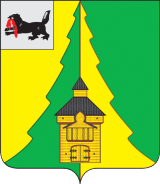 ТАБЛИЦА 13. РАСХОДЫ БЮДЖЕТА РАЙОНА НА УСЛОВИЯХ СОФИНАНСИРОВАНИЯ РАСХОДНЫХ ОБЯЗАТЕЛЬСТВ ИЗ БЮДЖЕТОВ ДРУГИХ УРОВНЕЙ В 2014-2015 ГОДАХ
тыс. рублей
24
ФИНАНСОВОЕ УПРАВЛЕНИЕ АДМИНИСТРАЦИИ НИЖНЕИЛИМСКОГО МУНИЦИПАЛЬНОГО РАЙОНА
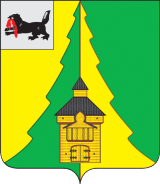 ДИАГРАММА 9. РАСХОДЫ БЮДЖЕТА РАЙОНА НА УСЛОВИЯХ СОФИНАНСИРОВАНИЯ РАСХОДНЫХ ОБЯЗАТЕЛЬСТВ ИЗ БЮДЖЕТОВ ДРУГИХ УРОВНЕЙ 
В 2014-2015 ГОДАХ
тыс. рублей
34%
-15 181,4
50%
-1 208,9
35%
-16 390,3
25
ОТЧЕТ ОБ ИСПОЛНЕНИИ БЮДЖЕТА МО «НИЖНЕИЛИМСКИЙ РАЙОН» ЗА 2015 ГОД
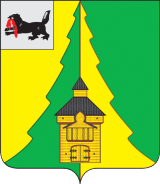 ТАБЛИЦА 14. РАСХОДНАЯ ЧАСТЬ БЮДЖЕТА 
ПО ФУНКЦИОНАЛЬНОЙ СТРУКТУРЕ РАСХОДОВ 
В 2015 ГОДУ
тыс. рублей
26
ФИНАНСОВОЕ УПРАВЛЕНИЕ АДМИНИСТРАЦИИ НИЖНЕИЛИМСКОГО МУНИЦИПАЛЬНОГО РАЙОНА
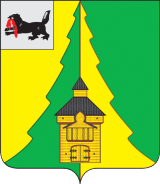 ТАБЛИЦА 15. РАСХОДЫ БЮДЖЕТА РАЙОНА ПО ФУНКЦИОНАЛЬНОЙ СТРУКТУРЕ:
ИСПОЛНЕНИЕ В 2014-2015 ГОДАХ
тыс. рублей
27
ОТЧЕТ ОБ ИСПОЛНЕНИИ БЮДЖЕТА МО «НИЖНЕИЛИМСКИЙ РАЙОН» ЗА 2015 ГОД
ДИАГРАММА 10. РАСХОДЫ БЮДЖЕТА РАЙОНА 
ПО ФУНКЦИОНАЛЬНОЙ СТРУКТУРЕ:
ИСПОЛНЕНИЕ В 2014-2015 ГОДАХ
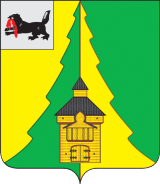 тыс. рублей
2014 год – 1 354 459,8
2015 год – 1 364 785,0
образование
1 075 380,7
79%
101%
социальная 
политика
73 367,3
5%
+10 325,2%
28
ФИНАНСОВОЕ УПРАВЛЕНИЕ АДМИНИСТРАЦИИ НИЖНЕИЛИМСКОГО МУНИЦИПАЛЬНОГО РАЙОНА
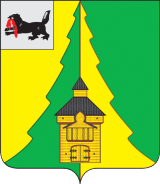 ТАБЛИЦА 16. ДИНАМИКА ПРОСРОЧЕННОЙ КРЕДИТОРСКОЙ ЗАДОЛЖЕННОСТИ БЮДЖЕТА РАЙОНА В 2015 ГОДУ
тыс. рублей
29
ОТЧЕТ ОБ ИСПОЛНЕНИИ БЮДЖЕТА МО «НИЖНЕИЛИМСКИЙ РАЙОН» ЗА 2015 ГОД
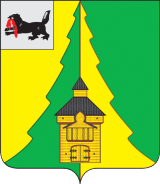 ДИАГРАММА 11. ДИНАМИКА ПРОСРОЧЕННОЙ КРЕДИТОРСКОЙ ЗАДОЛЖЕННОСТИ РАЙОНА 
В 2015 ГОДУ
тыс. рублей
0%
-519,5
75%
-7 239,8
96%
-1 051,3
85%
-8 810,6
30
ФИНАНСОВОЕ УПРАВЛЕНИЕ АДМИНИСТРАЦИИ НИЖНЕИЛИМСКОГО МУНИЦИПАЛЬНОГО РАЙОНА
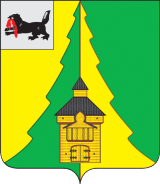 БЮДЖЕТ РАЙОНА – 
                          ПРОГРАММНЫЙ БЮДЖЕТ
31
ОТЧЕТ ОБ ИСПОЛНЕНИИ БЮДЖЕТА МО «НИЖНЕИЛИМСКИЙ РАЙОН» ЗА 2015 ГОД
ТАБЛИЦА 17. РАСХОДЫ БЮДЖЕТА РАЙОНА В РАМКАХ ПРОГРАММ И НЕПРОГРАММНЫХ РАСХОДОВ: ИСПОЛНЕНИЕ В 2014-2015 ГОДАХ
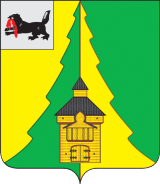 тыс. рублей
32
ФИНАНСОВОЕ УПРАВЛЕНИЕ АДМИНИСТРАЦИИ НИЖНЕИЛИМСКОГО МУНИЦИПАЛЬНОГО РАЙОНА
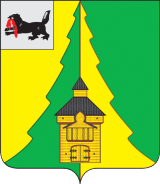 Расходы бюджета района в разрезе государственных программ Иркутской области, непрограммных направлений деятельности органов государственной власти, органов местного самоуправления городских и сельских поселений в 2015 году
Социальная поддержка населения 
61 550,1 тыс. рублей
Развитие образования 
790 722,4 тыс. рублей
Развитие сельского хозяйства 
764,6 тыс. рублей
объемы
финансирования
877 472,8 тыс. рублей
Развитие культуры 
2 491,4 тыс. рублей
Труд и занятость
765,3  тыс. рублей
Обеспечение реализации полномочий министерства юстиции 
1 339,1 тыс. рублей
Функционирование ОМСУ городских и сельских поселений 

11 804,6 тыс. рублей
Жилье молодым семьям
1 124,0 тыс. рублей
Развитие ЖКХ
5 364,4 тыс. рублей
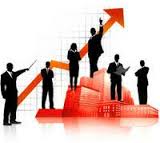 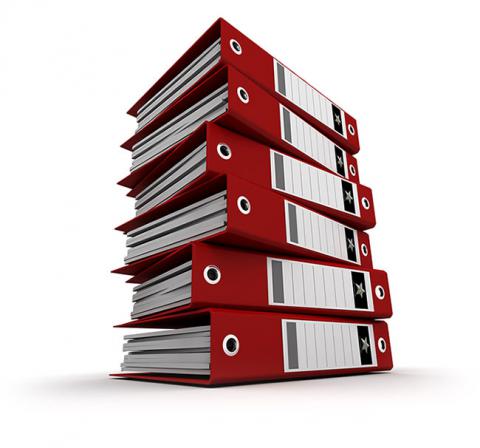 Экономическое развитие и инновационная экономика
1 546,9 тыс. рублей
33
ОТЧЕТ ОБ ИСПОЛНЕНИИ БЮДЖЕТА МО «НИЖНЕИЛИМСКИЙ РАЙОН» ЗА 2015 ГОД
Муниципальная программа 
«Совершенствование механизмов управления муниципального образования «Нижнеилимский район» 
в 2015 году
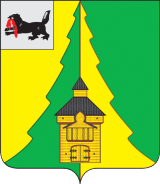 Цель: повышение открытости и эффективности деятельности администрации 
Нижнеилимского района
ИСПОЛНЕНИЕ – 59 228,5 тыс. рублей, в том числе:
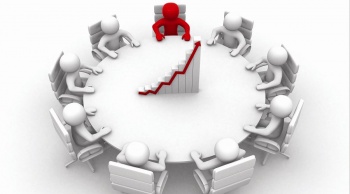 Обеспечение реализации муниципальной программы 
57 500,5 тыс. рублей
Внедрение современных информационных технологий
- реализация мероприятий осуществлялась без финансовых затрат
Подпрограммы и 
объемы
финансирования
Повышение качества предоставления муниципальных услуг и исполнения муниципальных функций контроля -
- реализация мероприятий осуществлялась без финансовых затрат
Обеспечение сбалансированности и устойчивости бюджета

1 728,0 тыс. рублей
34
ФИНАНСОВОЕ УПРАВЛЕНИЕ АДМИНИСТРАЦИИ НИЖНЕИЛИМСКОГО МУНИЦИПАЛЬНОГО РАЙОНА
Муниципальная программа 
«Управление муниципальной собственностью» 
в 2015 году
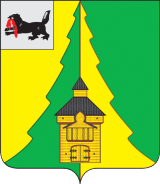 Цель: повышение эффективности управления муниципальной собственностью 
муниципального образования «Нижнеилимский район»
ИСПОЛНЕНИЕ – 8 104,8 тыс. рублей, в том числе:
Управление имуществом
1 773,9 тыс. рублей
Управление земельными ресурсами
154,3 тыс. рублей
Подпрограммы 
и объемы
финансирования
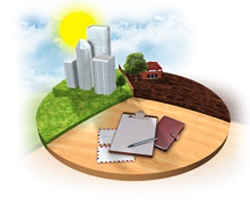 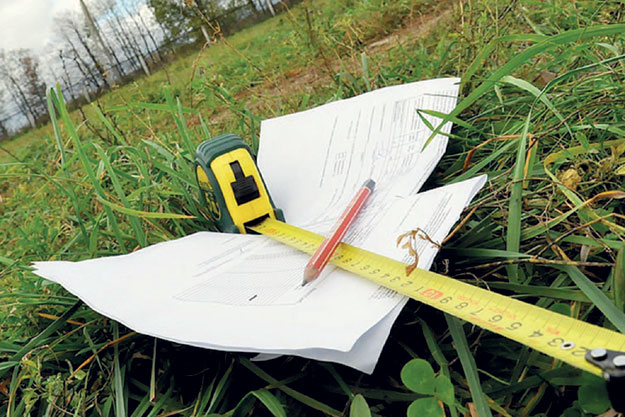 Обеспечение реализации муниципальной программы 
6 168,6 тыс. рублей
Обеспечение сбалансированности и устойчивости бюджета

8,0 тыс. рублей
35
ОТЧЕТ ОБ ИСПОЛНЕНИИ БЮДЖЕТА МО «НИЖНЕИЛИМСКИЙ РАЙОН» ЗА 2015 ГОД
Муниципальная программа 
«Безопасность Нижнеилимского муниципального района» 
в 2015 году
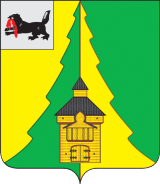 Цель: обеспечение надежной защиты населения и территории района от чрезвычайных 
ситуаций природного и техногенного характера, осуществление мероприятий 
гражданской обороны, обеспечение пожарной безопасности, улучшение состояния 
общественного порядка, сохранение и восстановление природной среды, обеспечивающей 
экологическую безопасность населения
ИСПОЛНЕНИЕ – 11 433,4 тыс. рублей, в том числе:
Совершенствование системы профилактики правонарушений и усиление борьбы с преступностью 
49,6 тыс. рублей
Предупреждение и ликвидация последствий ЧС 
150,0 тыс. рублей
Обеспечение пожарной безопасности
11 227,5 тыс. рублей
Подпрограммы 
и объемы
финансирования
Обеспечение сбалансированности и устойчивости бюджета

6,3 тыс. рублей
Охрана окружающей среды 
- реализация мероприятий осуществлялась без финансовых затрат
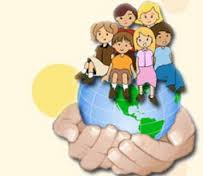 36
ФИНАНСОВОЕ УПРАВЛЕНИЕ АДМИНИСТРАЦИИ НИЖНЕИЛИМСКОГО МУНИЦИПАЛЬНОГО РАЙОНА
Муниципальная программа 
«Устойчивое развитие экономики» 
в 2015 году
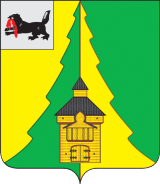 Цель: обеспечение устойчивого экономического развития 
муниципального района
ИСПОЛНЕНИЕ – 55,0 тыс. рублей, в том числе:
Подпрограмма 
и объемы
финансирования
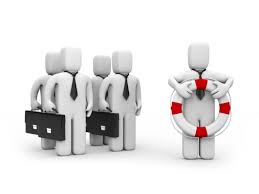 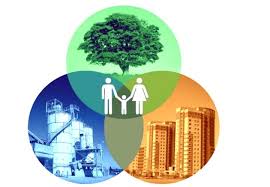 Поддержка и развитие малого и среднего предпринимательства в Нижнеилимском муниципальном районе 

55,0 тыс. рублей
37
ОТЧЕТ ОБ ИСПОЛНЕНИИ БЮДЖЕТА МО «НИЖНЕИЛИМСКИЙ РАЙОН» ЗА 2015 ГОД
Муниципальная программа 
«Развитие автомобильных дорог общего пользования 
местного значения вне границ населенных пунктов, в границах Нижнеилимского муниципального района» в 2015 году
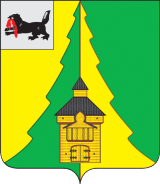 Цель: сохранение и развитие автомобильных дорог общего пользования местного значения вне
границ населенных пунктов, в границах Нижнеилимского муниципального района, 
обеспечивающих социально-экономические потребности населения района и хозяйствующих 
субъектов; сокращение влияния весомых факторов, вызывающих аварийность, связанную 
с автомобильным транспортом
ИСПОЛНЕНИЕ – 3 893,9 тыс. рублей, в том числе:
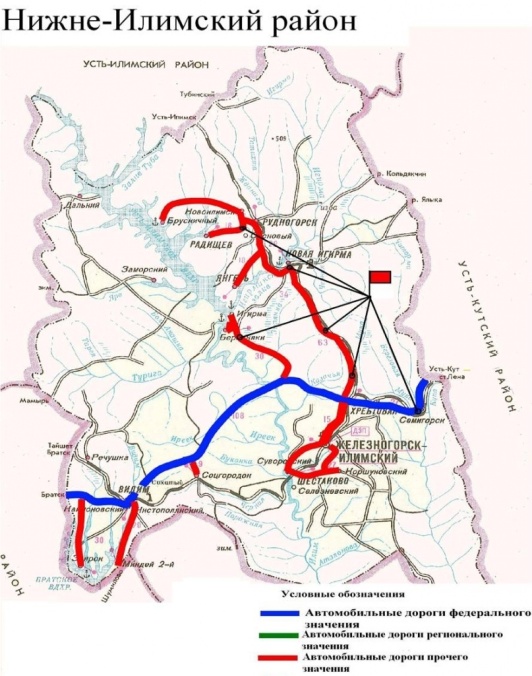 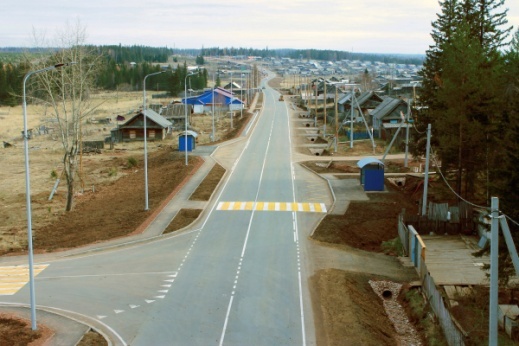 Подпрограмма 
и объемы
финансирования
Содержание и ремонт автомобильных дорог общего пользования местного значения вне границ населенных пунктов в границах Нижнеилимского район 

3 893,9 тыс. рублей
38
ФИНАНСОВОЕ УПРАВЛЕНИЕ АДМИНИСТРАЦИИ НИЖНЕИЛИМСКОГО МУНИЦИПАЛЬНОГО РАЙОНА
Муниципальная программа 
«Поддержка сельскохозяйственного производства» 
в 2015 году
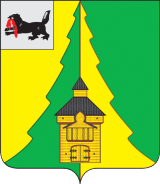 Цель: создание условий для устойчивого развития сельскохозяйственного 
производства на территории муниципального района
ИСПОЛНЕНИЕ – 47,0 тыс. рублей, в том числе:
Подпрограмма и 
объемы
финансирования
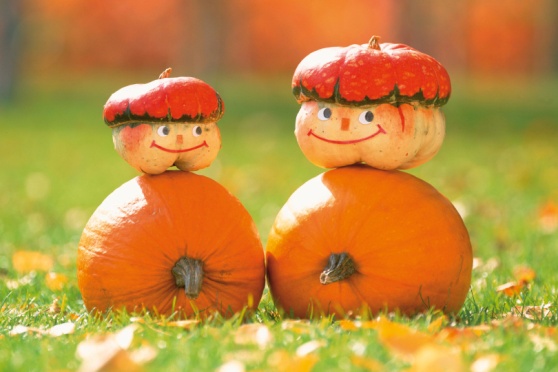 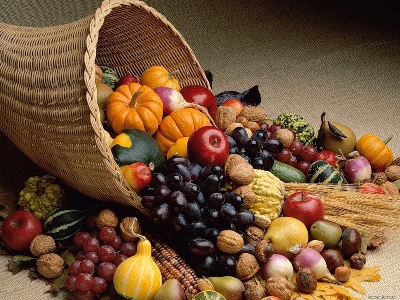 Поддержка сельскохозяйственного производства на территории МО «Нижнеилимский район»

47,0 тыс. рублей
39
ОТЧЕТ ОБ ИСПОЛНЕНИИ БЮДЖЕТА МО «НИЖНЕИЛИМСКИЙ РАЙОН» ЗА 2015 ГОД
Муниципальная программа 
«Развитие образования в Нижнеилимском муниципальном районе» в 2015 году
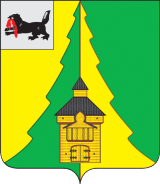 Цель: повышение доступности качественного образования, обеспечение 
его соответствия потребностям социально-экономического развития
ИСПОЛНЕНИЕ – 247 132,0 тыс. рублей, в том числе:
Обеспечение безопасности системы образования 
4 909,1 тыс. рублей
Повышение эффективности системы общего образования 
61 564,3 тыс. рублей
Повышение эффективности системы дошкольного образования 
43 349,0 тыс. рублей
Подпрограммы 
и объемы
финансирования
Развитие системы дополнительного образования детей в сфере образования 
44 179,9 тыс. рублей
Развитие системы отдыха и оздоровления детей 
1 486,0 тыс. рублей
Обеспечение сбалансированности и устойчивости бюджета в сфере образования 

43 271,3 тыс. рублей
Обеспечение реализации муниципальной программы и прочие мероприятия в сфере образования 
48 372,4 тыс. рублей
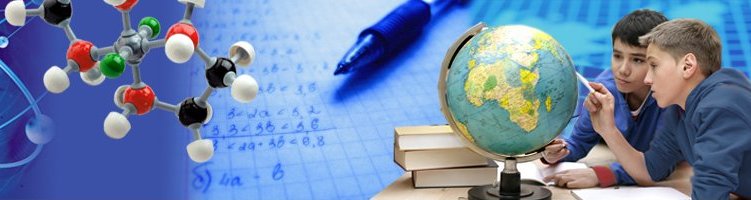 40
ФИНАНСОВОЕ УПРАВЛЕНИЕ АДМИНИСТРАЦИИ НИЖНЕИЛИМСКОГО МУНИЦИПАЛЬНОГО РАЙОНА
Муниципальная программа 
«Развитие культуры и искусства в Нижнеилимском муниципальном районе» в 2015 году
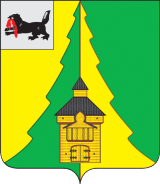 Цель: сохранение и развитие культурного потенциала и наследия 
Нижнеилимского района
ИСПОЛНЕНИЕ – 80 428,3 тыс. рублей, в том числе:
Организация культурно-досуговой  деятельности и народного творчества 
11 911,6 тыс. рублей
Дополнительное образование детей  в сфере культуры
33 445,7 тыс. рублей
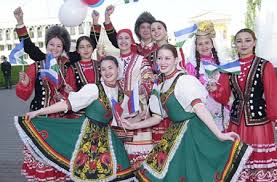 Музейное дело 
7 775,7 тыс. рублей
Развитие библиотечного дела
13 086,2 тыс. рублей
Подпрограммы 
и объемы
финансирования
Обеспечение реализации муниципальной программы и прочие мероприятия в области культуры 
13 654,8 тыс. рублей
Обеспечение сбалансированности и устойчивости бюджета в области культуры 

554,3 тыс. рублей
41
ОТЧЕТ ОБ ИСПОЛНЕНИИ БЮДЖЕТА МО «НИЖНЕИЛИМСКИЙ РАЙОН» ЗА 2015 ГОД
Муниципальная программа 
«Молодежная политика, физическая культура и спорт в Нижнеилимском муниципальном районе» в 2015 году
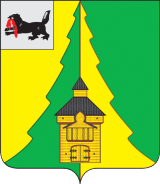 Цель: создание условий для личностного развития молодежи, ее успешной
социализации и эффективной самореализации; для занятий физической 
культурой и массовым спортом жителей района
ИСПОЛНЕНИЕ – 329,1 тыс. рублей, в том числе:
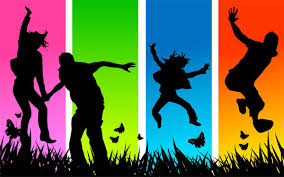 Молодежная политика 
46,5 тыс. рублей
Физическая культура и спорт
219,6 тыс. рублей
Подпрограммы 
и объемы
финансирования
Профилактика злоупотребления наркотическими средствами и психотропными веществами среди детей и молодежи 
63,0 тыс. рублей
Обеспечение сбалансированности и устойчивости бюджета в области культуры -

расходы не осуществлялись
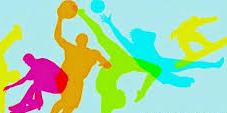 42
ФИНАНСОВОЕ УПРАВЛЕНИЕ АДМИНИСТРАЦИИ НИЖНЕИЛИМСКОГО МУНИЦИПАЛЬНОГО РАЙОНА
Муниципальная программа 
«Реализация полномочий в области социальной политики» в 2015 году
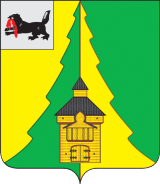 Цель: снижение социальной напряженности в районе, дополнительное 
обеспечение к пенсиям муниципальных служащих, оказание поддержки 
молодым семьям в улучшении жилищных условий
ИСПОЛНЕНИЕ – 13 011,5 тыс. рублей, в том числе:
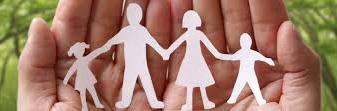 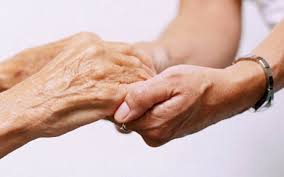 Подпрограммы 
и объемы
финансирования
Молодым семьям-доступное жилье 
522,1 тыс. рублей
Социальное обеспечение
6 461,1 тыс. рублей
Доступная среда для инвалидов и других маломобильных групп населения 
133,0 тыс. рублей
Муниципальная пенсия 
5 885,3 тыс. рублей
Создание благоприятных условий в целях привлечения работников в медицинские организации

10,0 тыс. рублей
43
ОТЧЕТ ОБ ИСПОЛНЕНИИ БЮДЖЕТА МО «НИЖНЕИЛИМСКИЙ РАЙОН» ЗА 2015 ГОД
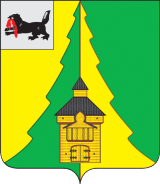 Муниципальная программа 
«Энергосбережение и повышение энергетической эффективности учреждений бюджетной сферы Нижнеилимского муниципального района» в 2015 году
Цель: повышение эффективности использования энергетических ресурсов 
в учреждениях, находящихся в муниципальной собственности 
Нижнеилимского муниципального района
ИСПОЛНЕНИЕ – 337,5 тыс. рублей, в том числе:
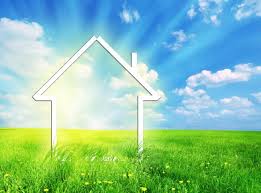 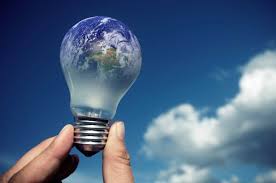 Подпрограммы 
и объемы
финансирования
Энергосбережение и повышение энергетической эффективности учреждений образования 

303,8 тыс. рублей
Энергосбережение и повышение энергетической эффективности жилищного фонда, находящегося в муниципальной собственности Нижнеилимского муниципального района 

2,6 тыс. рублей
Энергосбережение и повышение энергетической эффективности учреждений культуры
 
31,1 тыс. рублей
44
ФИНАНСОВОЕ УПРАВЛЕНИЕ АДМИНИСТРАЦИИ НИЖНЕИЛИМСКОГО МУНИЦИПАЛЬНОГО РАЙОНА
Муниципальная программа 
«Организация составления и исполнения бюджета, управление финансами и муниципальным долгом» 
в 2015 году
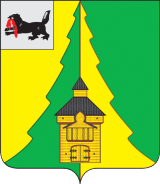 Цель: повышение качества составления и исполнения бюджета, 
управления финансами и муниципальным долгом
ИСПОЛНЕНИЕ – 47 227,6 тыс. рублей, в том числе:
Обеспечение эффективного управления финансами, формирования и организации исполнения бюджета 
18 708,4 тыс. рублей
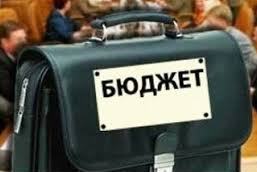 Подпрограммы и 
объемы
финансирования
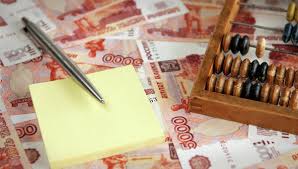 Повышение финансовой устойчивости бюджетов 
28 519,2 тыс. рублей
45
ОТЧЕТ ОБ ИСПОЛНЕНИИ БЮДЖЕТА МО «НИЖНЕИЛИМСКИЙ РАЙОН» ЗА 2015 ГОД
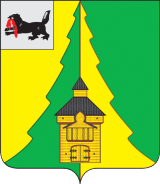 Муниципальная программа 
«Осуществление бюджетных инвестиций в объекты муниципальной собственности учреждениям бюджетной сферы Нижнеилимского муниципального района» 
в 2015 году
Цель: обеспечение бесперебойного функционирования и поддержание в удовлетворительном 
состоянии объектов культуры и образования Нижнеилимского  муниципального района, 
обеспечение потребности населения района учреждениями дошкольного образования,  
снижение социальной напряженности в населенных пунктах Нижнеилимского 
муниципального района в связи с дефицитом мест в дошкольных учреждениях
ИСПОЛНЕНИЕ – 357,3 тыс. рублей, в том числе:
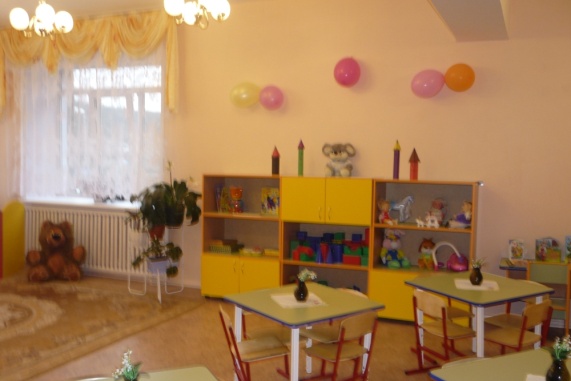 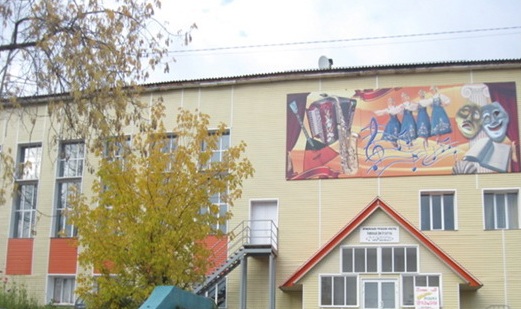 Подпрограммы 
и объемы
финансирования
Осуществление бюджетных инвестиций в объекты муниципальной собственности учреждениям образования Нижнеилимского муниципального  района -
357,3 тыс. рублей
Осуществление бюджетных инвестиций в объекты муниципальной собственности учреждениям культуры и искусства Нижнеилимского муниципального  района -
 расходы не осуществлялись
46
ФИНАНСОВОЕ УПРАВЛЕНИЕ АДМИНИСТРАЦИИ НИЖНЕИЛИМСКОГО МУНИЦИПАЛЬНОГО РАЙОНА
Муниципальная программа 
«Капитальный ремонт жилых и нежилых помещений на территории Нижнеилимского муниципального района» в 2015 году
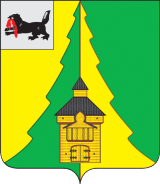 Цель: улучшение жилищных условий населения Нижнеилимского
муниципального района
ИСПОЛНЕНИЕ – 1 402,6 тыс. рублей, в том числе:
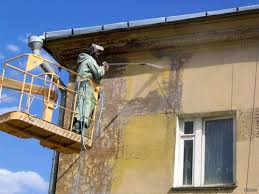 Подпрограммы и 
объемы
финансирования
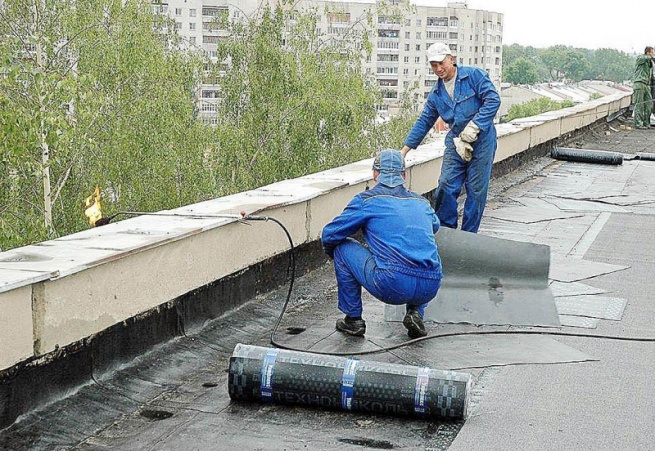 Капитальный ремонт общедомового имущества многоквартирных домов
 
1 400,0 тыс. рублей
Капитальный ремонт жилых и нежилых помещений, находящихся в муниципальной собственности Нижнеилимского района
 2,6 тыс. рублей
48
ФИНАНСОВОЕ УПРАВЛЕНИЕ АДМИНИСТРАЦИИ НИЖНЕИЛИМСКОГО МУНИЦИПАЛЬНОГО РАЙОНА
Муниципальная программа 
«Улучшение условий и охраны труда в Нижнеилимском районе» в 2015 году
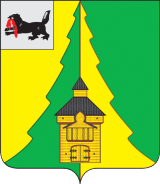 Цель: обеспечение приоритета сохранения жизни и здоровья работников 
при формировании работодателями экономической политики
ИСПОЛНЕНИЕ – 49,5 тыс. рублей, в том числе:
Объемы
финансирования
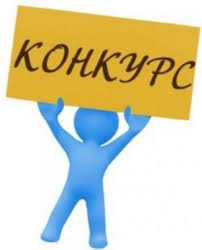 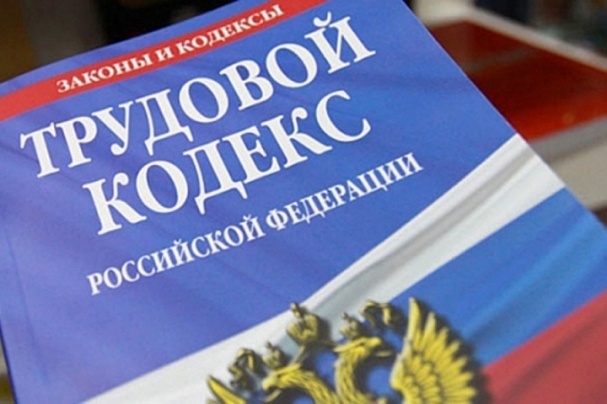 Улучшение условий и охраны труда в Нижнеилимском районе  

49,5 тыс. рублей
49
ОТЧЕТ ОБ ИСПОЛНЕНИИ БЮДЖЕТА МО «НИЖНЕИЛИМСКИЙ РАЙОН» ЗА 2015 ГОД
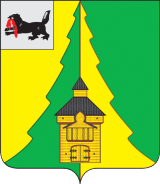 Муниципальная программа 
«Подготовка стандартов для внесения изменений в документы территориального планирования муниципальных образований Нижнеилимского района» 
в 2015 году
Цель: обеспечение исполнения полномочий района  по территориальному планированию в 
части утверждения местных нормативов  градостроительного проектирования для внесения 
изменений в схему территориального планирования Нижнеилимского муниципального 
района, генеральные планы городских и сельских поселений, проекты планировки и проекты 
межевания территорий, градостроительные планы земельных участков городских и сельских 
поселений, входящих в состав Нижнеилимского муниципального района
ИСПОЛНЕНИЕ – 296,7 тыс. рублей, в том числе:
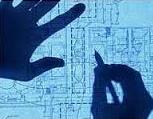 Подпрограмма и 
объемы
финансирования
Подготовка стандартов для внесения изменений в документы территориального планирования муниципальных образований Нижнеилимского района
296,7 тыс. рублей
50
ФИНАНСОВОЕ УПРАВЛЕНИЕ АДМИНИСТРАЦИИ НИЖНЕИЛИМСКОГО МУНИЦИПАЛЬНОГО РАЙОНА
Непрограммные направления деятельности органов местного самоуправления в 2015 году
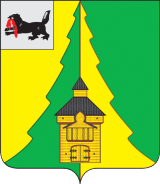 ИСПОЛНЕНИЕ – 13 977,5 тыс. рублей, в том числе:
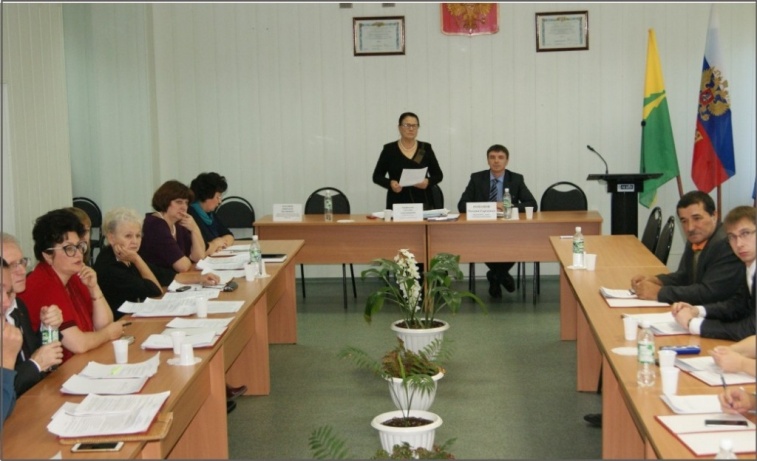 Обеспечение деятельности главы муниципального образования
3 873,3 тыс. рублей
Направления 
и объемы
финансирования
Обеспечение деятельности Думы
5 584,7 тыс. рублей
Проведение выборов и референдумов
2 165,3 тыс. рублей
Обеспечение деятельности Контрольно-счетной палаты
2 354,2 тыс. рублей
52
ФИНАНСОВОЕ УПРАВЛЕНИЕ АДМИНИСТРАЦИИ НИЖНЕИЛИМСКОГО МУНИЦИПАЛЬНОГО РАЙОНА
ТАБЛИЦА 18. ОТЧЕТ ОБ ИСПОЛНЕНИИ ПО ИСТОЧНИКАМ ВНУТРЕННЕГО ФИНАНСИРОВАНИЯ ДЕФИЦИТА БЮДЖЕТА РАЙОНА В 2015 ГОДУ
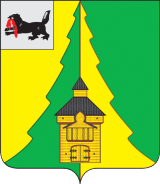 тыс. рублей
53
ОТЧЕТ ОБ ИСПОЛНЕНИИ БЮДЖЕТА МО «НИЖНЕИЛИМСКИЙ РАЙОН» ЗА 2015 ГОД
ТАБЛИЦА 19. МУНИЦИПАЛЬНЫЙ ДОЛГ БЮДЖЕТА РАЙОНА В 2015 ГОДУ
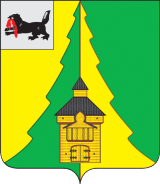 тыс. рублей
54
ФИНАНСОВОЕ УПРАВЛЕНИЕ АДМИНИСТРАЦИИ НИЖНЕИЛИМСКОГО МУНИЦИПАЛЬНОГО РАЙОНА
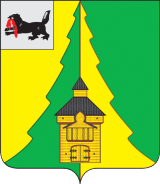 ТАБЛИЦА 20. НАПРАВЛЕНИЯ ФИНАНСИРОВАНИЯ БЮДЖЕТНЫХ ОБЯЗАТЕЛЬСТВ ЗА СЧЕТ СРЕДСТВ БЮДЖЕТНЫХ КРЕДИТОВ В 2014-2015 ГОДАХ
тыс. рублей
55
ОТЧЕТ ОБ ИСПОЛНЕНИИ БЮДЖЕТА МО «НИЖНЕИЛИМСКИЙ РАЙОН» ЗА 2015 ГОД